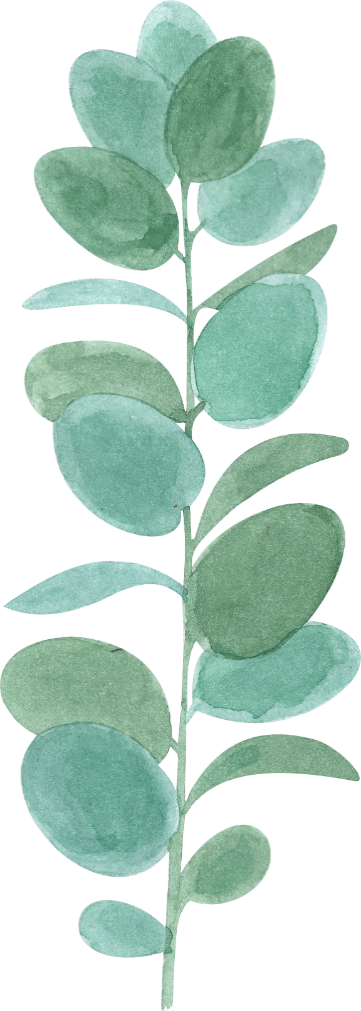 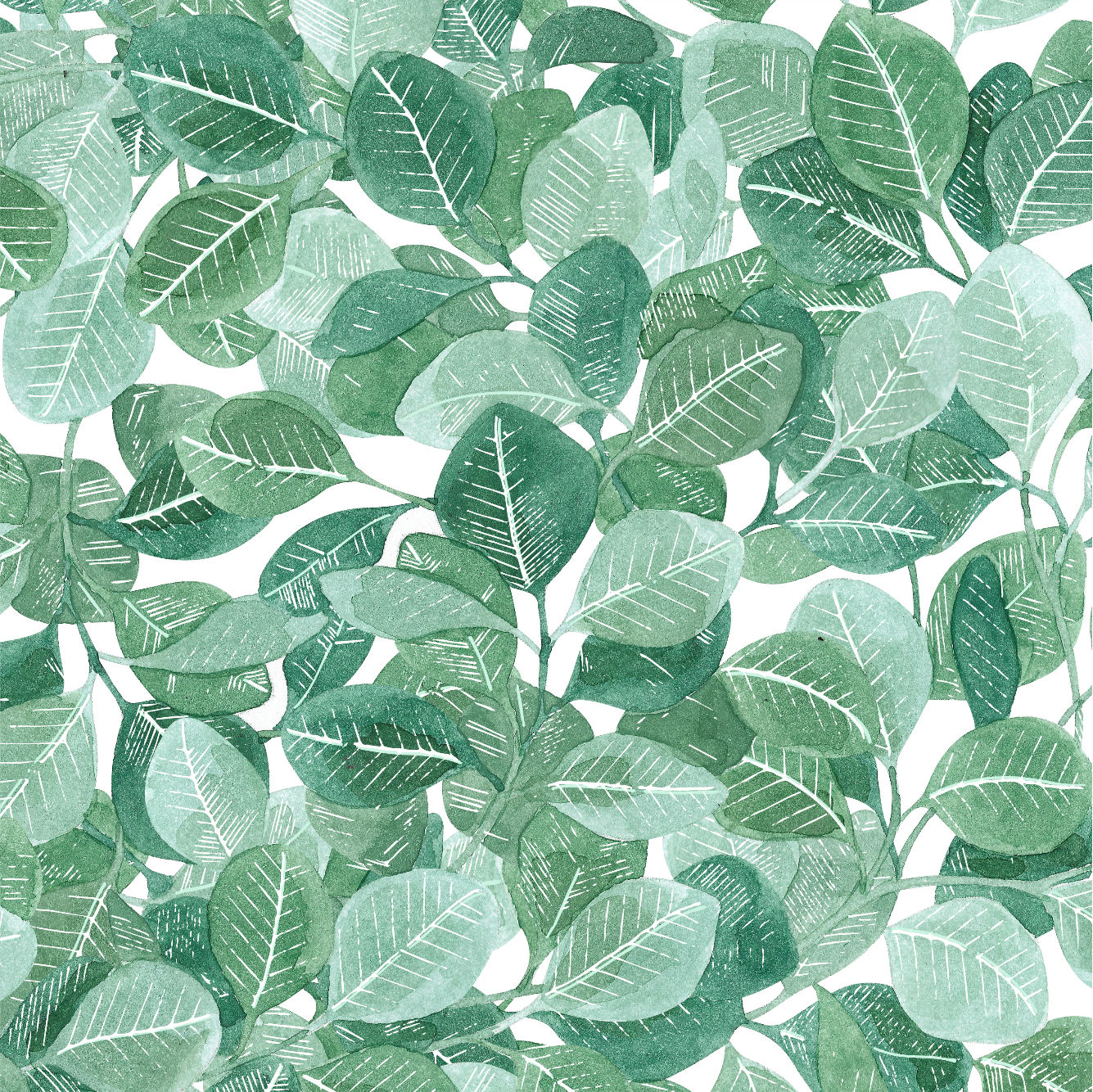 贰零壹捌
手绘叶子系列PPT
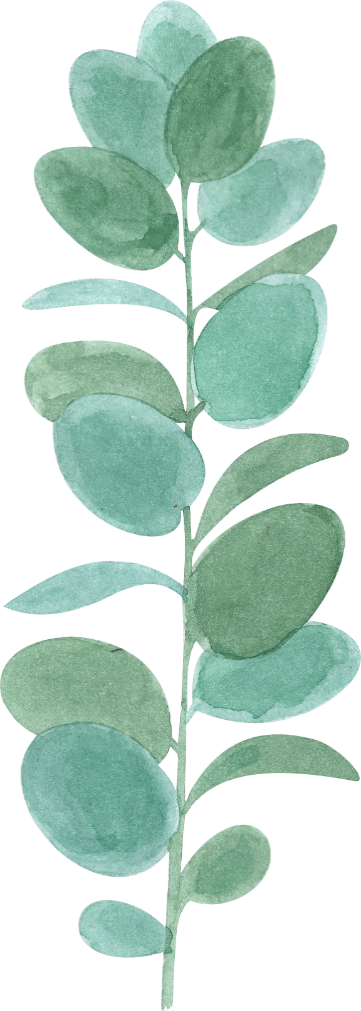 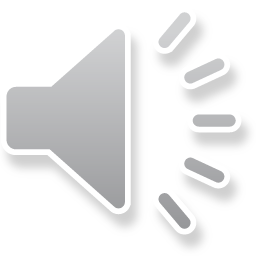 汇报人：
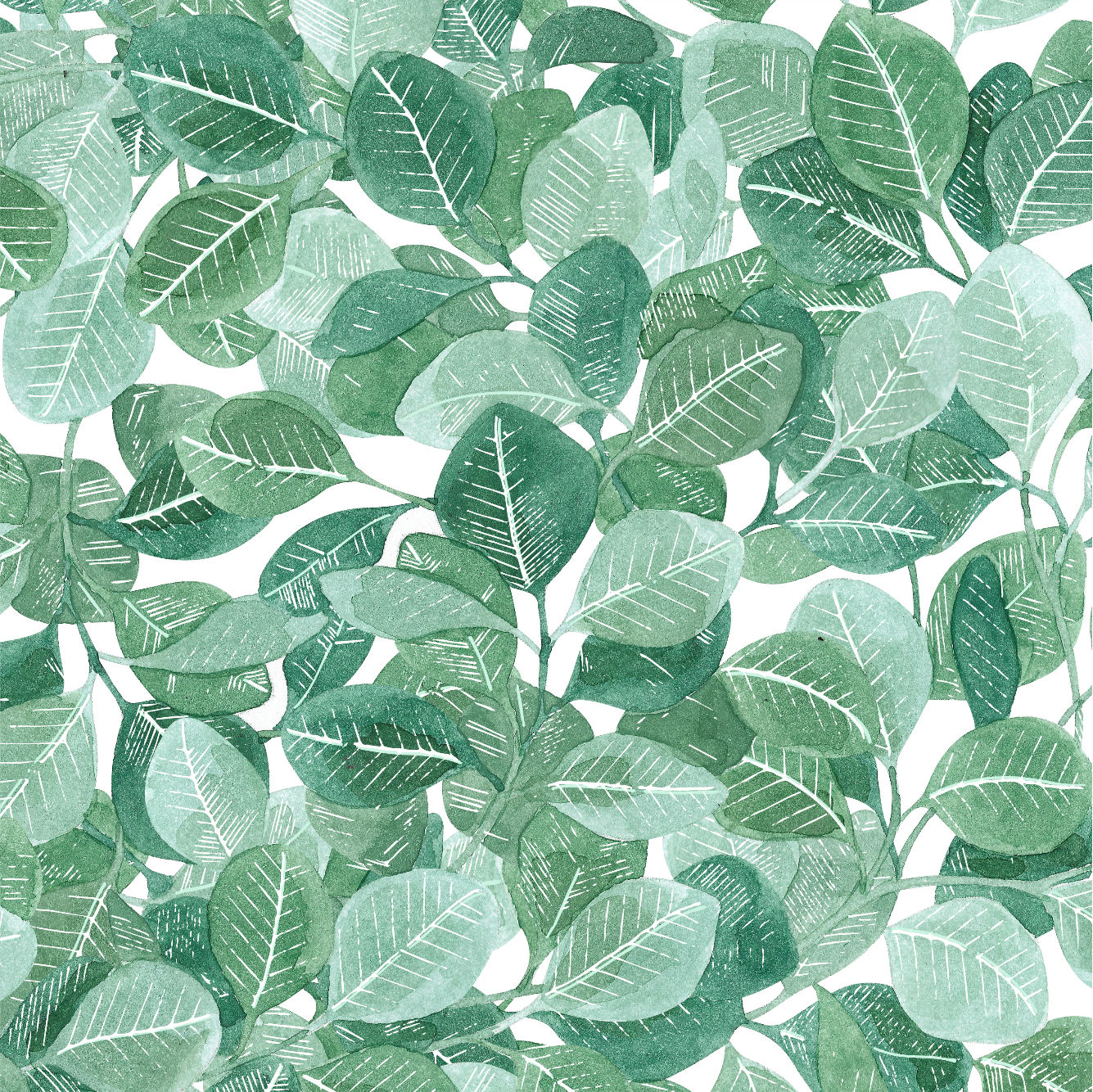 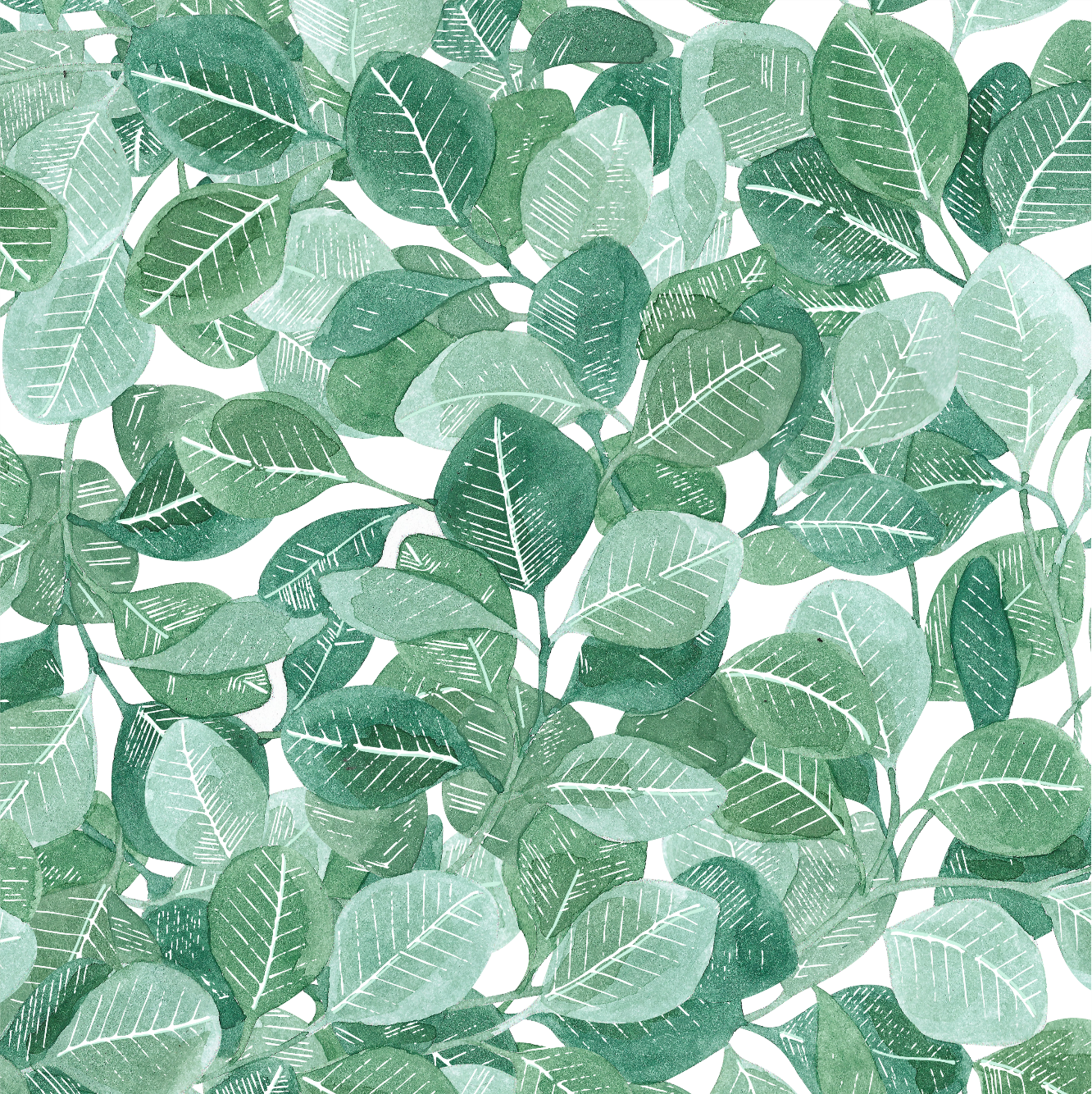 目录
壹     叶子是不会飞翔的翅膀
贰     叶子是不会飞翔的翅膀
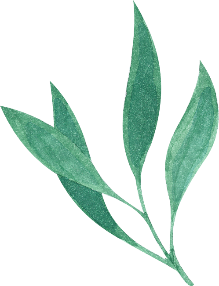 叁     叶子是不会飞翔的翅膀
肆     叶子是不会飞翔的翅膀
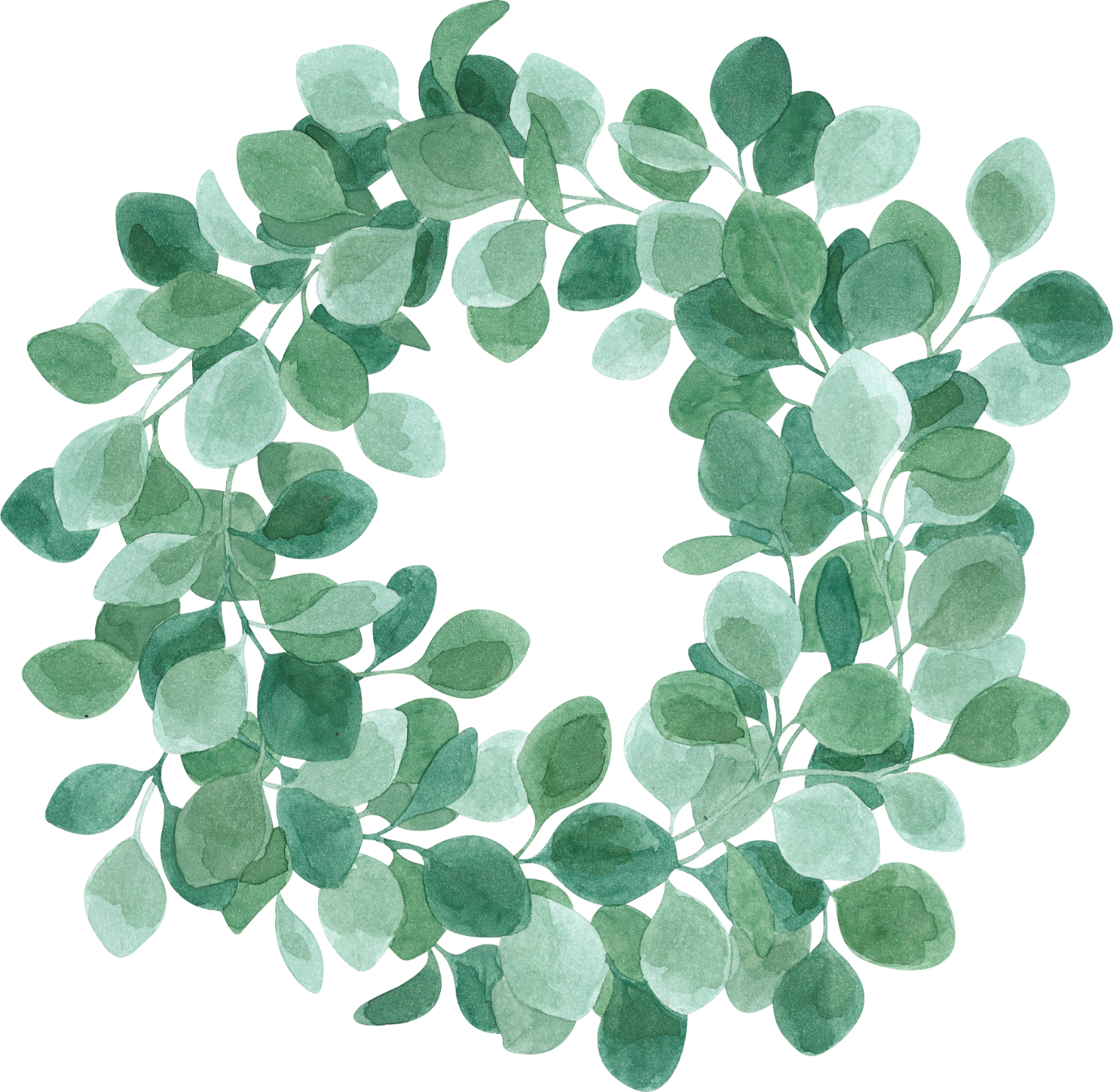 壹
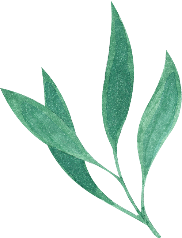 叶子是不会飞翔的翅膀
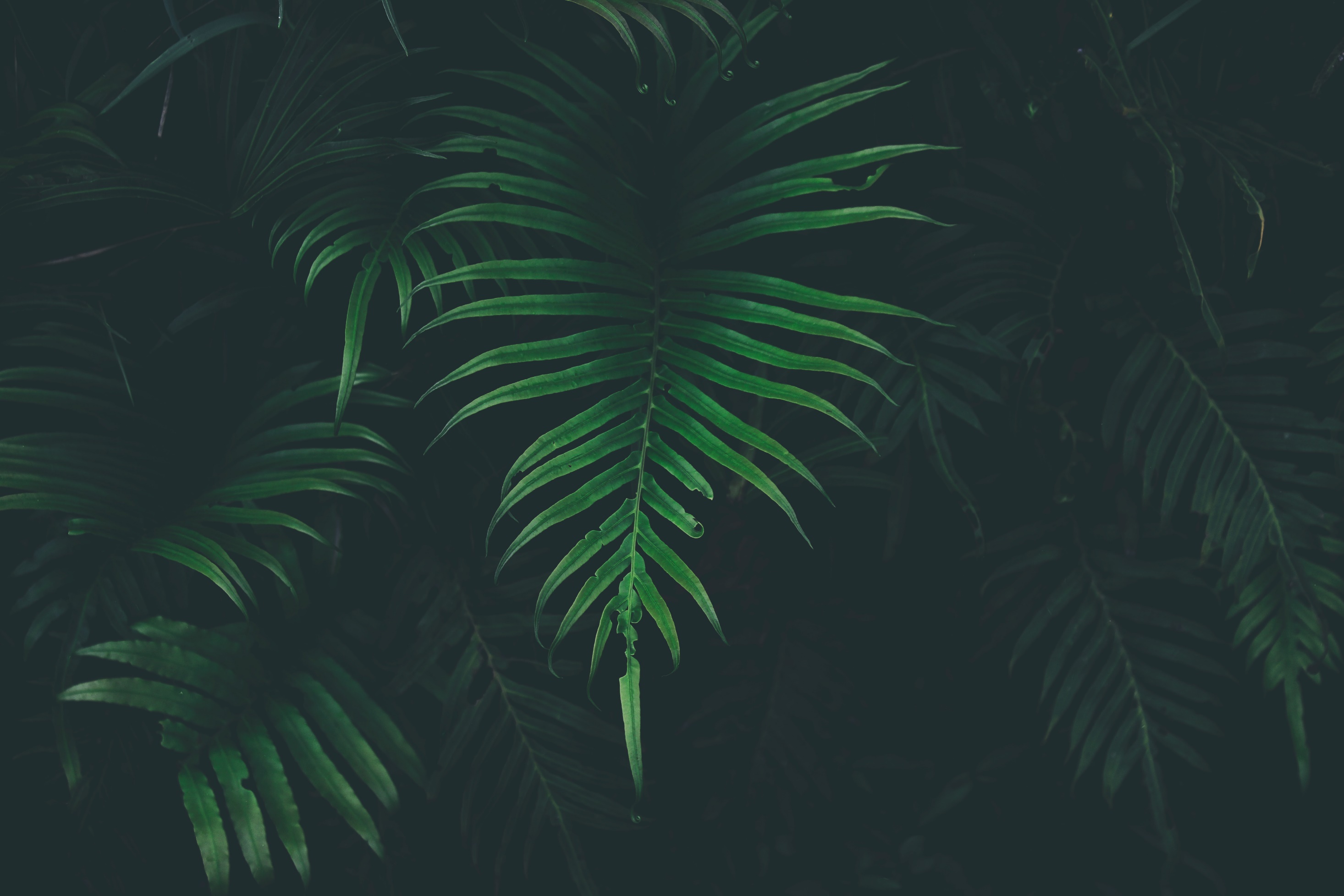 其叶蓁蓁
叶子是不会飞翔的翅膀
此处添加详细文本描述，建议与标题相关并符合整体语言风格，
语言描述尽量简洁生动。
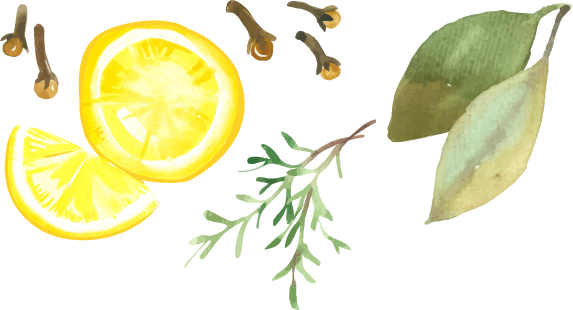 叶子 是不会飞翔的翅膀
翅膀 是落在天上的叶子
天堂 原来应该不是妄想
只是我早已经遗忘
当初怎么开始飞翔
孤单 是一个人的狂欢
狂欢 是一群人的孤单
爱情 原来的开始是陪伴
但我也渐渐地遗忘
当时是怎样有人陪伴
叶子 是不会飞翔的翅膀翅膀 是落在天上的叶子天堂 原来应该不是妄想只是我早已经遗忘当初怎么开始飞翔孤单 是一个人的狂欢狂欢 是一群人的孤单爱情 原来的开始是陪伴
叶子是不会飞翔的翅膀
叶子是不会飞翔的翅膀
叶子 是不会飞翔的翅膀翅膀 是落在天上的叶子天堂 原来应该不是妄想只是我早已经遗忘当初怎么开始飞翔孤单 是一个人的狂欢狂欢 是一群人的孤单爱情 原来的开始是陪伴
[Speaker Notes: To change the image behind the Mock up.
Select the layer - > Right Click -> Send to Back -> Delete the image -> Drag & Drop your Own Picture -> Send to Back (again)]
叶子是不会飞翔的翅膀
叶子 是不会飞翔的翅膀翅膀 是落在天上的叶子天堂 原来应该不是妄想只是我早已经遗忘当初怎么开始飞翔孤单 是一个人的狂欢狂欢 是一群人的孤单爱情 原来的开始是陪伴
叶子是不会
飞翔的翅膀
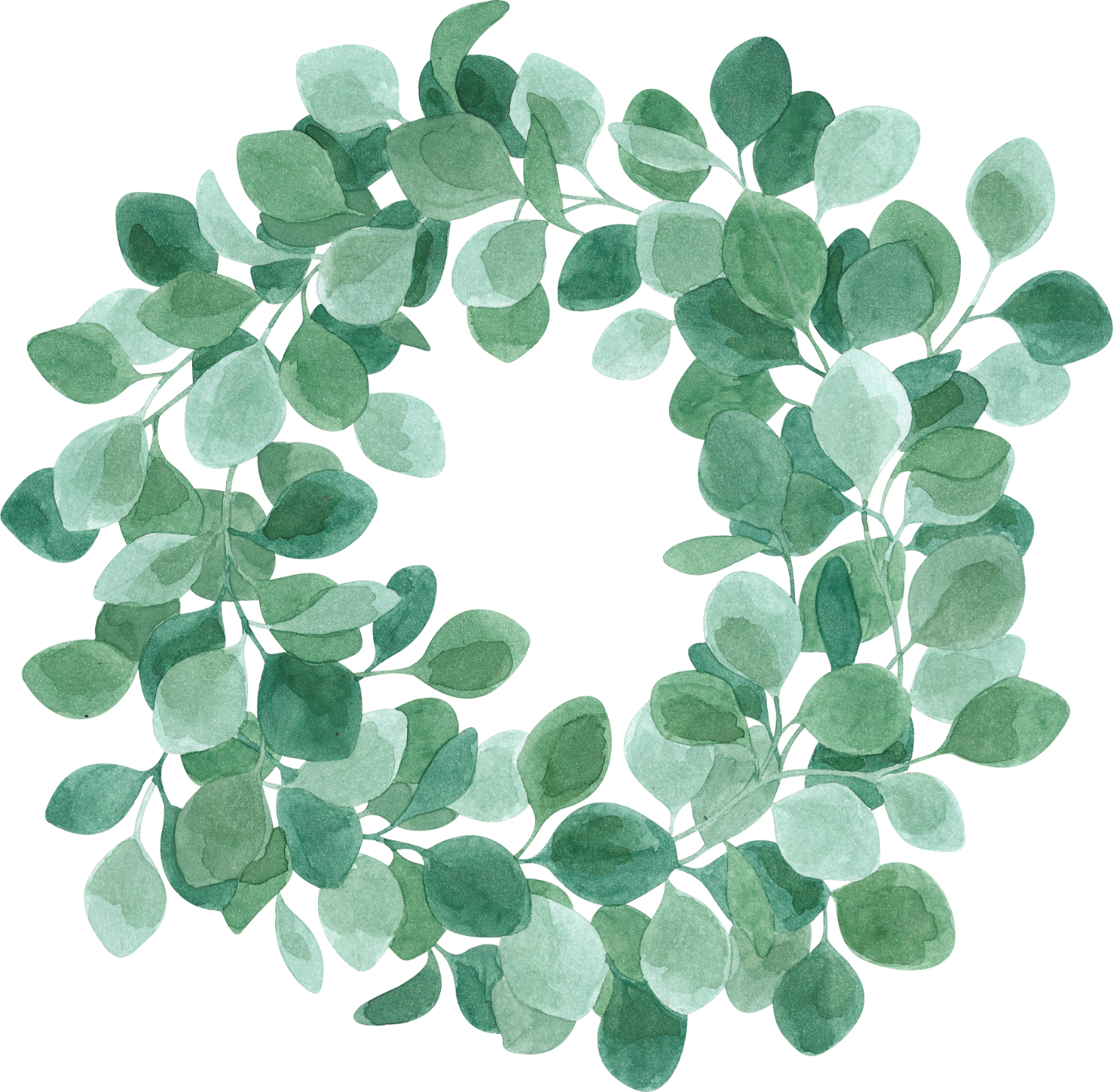 贰
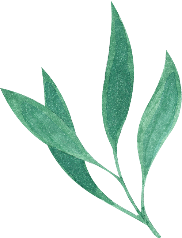 叶子是不会飞翔的翅膀
叶子是不会飞翔的翅膀
叶子 是不会飞翔的翅膀翅膀 是落在天上的叶子天堂 原来应该不是妄想只是我早已经遗忘当初怎么开始飞翔孤单 是一个人的狂欢狂欢 是一群人的孤单爱情 原来的开始是陪伴

叶子 是不会飞翔的翅膀翅膀 是落在天上的叶子天堂 原来应该不是妄想只是我早已经遗忘当初怎么开始飞翔孤单 是一个人的狂欢狂欢 是一群人的孤单爱情 原来的开始是陪伴


叶子 是不会飞翔的翅膀翅膀 是落在天上的叶子天堂 原来应该不是妄想只是我早已经遗忘当初怎么开始飞翔孤单 是一个人的狂欢狂欢 是一群人的孤单爱情 原来的开始是陪伴
叶子是不会飞翔的翅膀
翅膀是落在天上的叶子
叶子 是不会飞翔的翅膀翅膀 是落在天上的叶子天堂 原来应该不是妄想只是我早已经遗忘当初怎么开始飞翔孤单 是一个人的狂欢狂欢 是一群人的孤单爱情 原来的开始是陪伴
叶子 是不会飞翔的翅膀翅膀 是落在天上的叶子天堂 原来应该不是妄想只是我早已经遗忘
贰     叶子是不会飞翔的翅膀
0900
1100
0800
1000
叶子
叶子
叶子
叶子
叶子 是不会飞翔的翅膀翅膀 是落在天上的叶子天堂 原来应该不是妄想只是我早已经遗忘
叶子 是不会飞翔的翅膀翅膀 是落在天上的叶子天堂 原来应该不是妄想只是我早已经遗忘
叶子 是不会飞翔的翅膀翅膀 是落在天上的叶子天堂 原来应该不是妄想只是我早已经遗忘
叶子 是不会飞翔的翅膀翅膀 是落在天上的叶子天堂 原来应该不是妄想只是我早已经遗忘
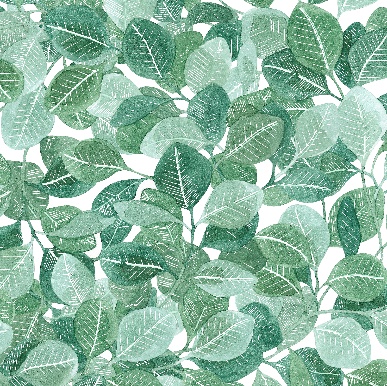 叶子是不会飞翔的翅膀
叶子 是不会飞翔的翅膀翅膀 是落在天上的叶子天堂 原来应该不是妄想只是我早已经遗忘当初怎么开始飞翔孤单 是一个人的狂欢狂欢 是一群人的孤单爱情 原来的开始是陪伴

叶子 是不会飞翔的翅膀翅膀 是落在天上的叶子天堂 原来应该不是妄想只是我早已经遗忘当初怎么开始飞翔孤单
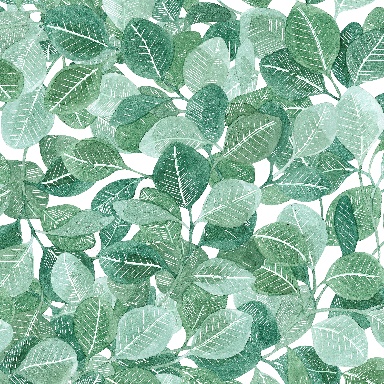 设计新潮
经济效益
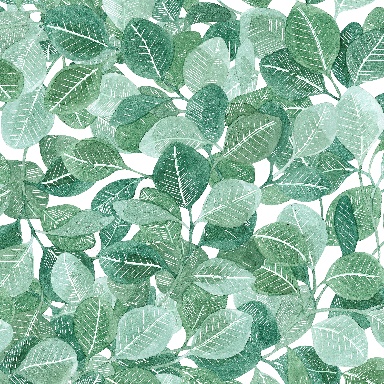 市场分析
全天售后
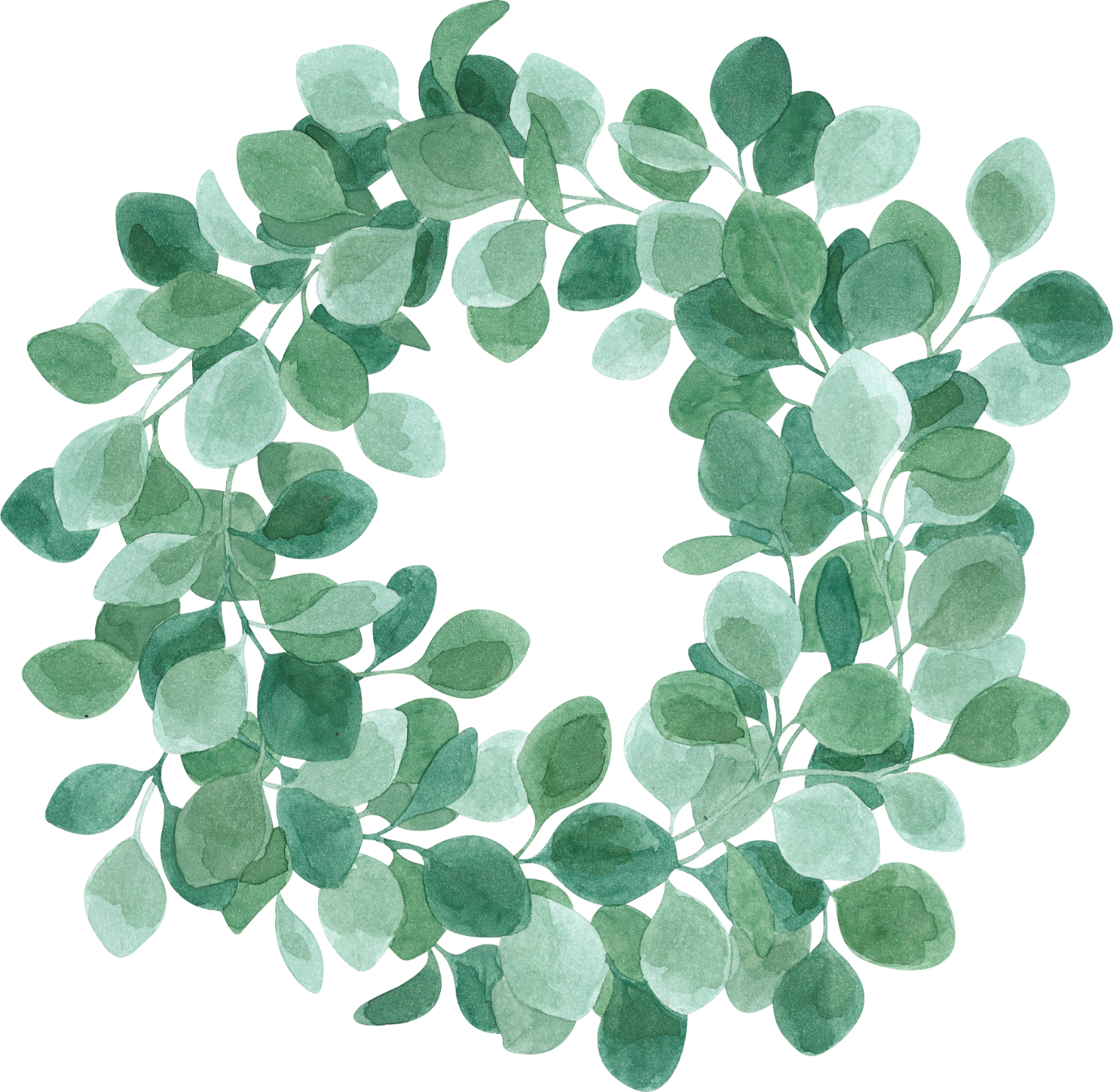 叁
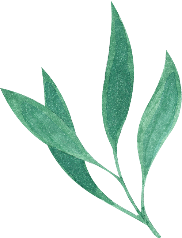 叶子是不会飞翔的翅膀
叁     叶子是不会飞翔的翅膀
叶子是不会飞翔的翅膀
叶子是不会飞翔的翅膀
叶子 是不会飞翔的翅膀翅膀 是落在天上的叶子天堂 原来应该不是妄想只是我早已经遗忘当初怎么开始飞翔孤单
叶子 是不会飞翔的翅膀翅膀 是落在天上的叶子天堂 原来应该不是妄想只是我早已经遗忘当初怎么开始飞翔孤单
叁     叶子是不会飞翔的翅膀
单击此处输入标题
单击此处输入标题
单击此处输入标题
叶子 是不会飞翔的翅膀翅膀 是落在天上的叶子天堂 原来应该不是妄想只是我早已经遗忘当初怎么开始飞翔孤单
叶子 是不会飞翔的翅膀翅膀 是落在天上的叶子天堂 原来应该不是妄想只是我早已经遗忘当初怎么开始飞翔孤单
叶子 是不会飞翔的翅膀翅膀 是落在天上的叶子天堂 原来应该不是妄想只是我早已经遗忘当初怎么开始飞翔孤单
叁     叶子是不会飞翔的翅膀
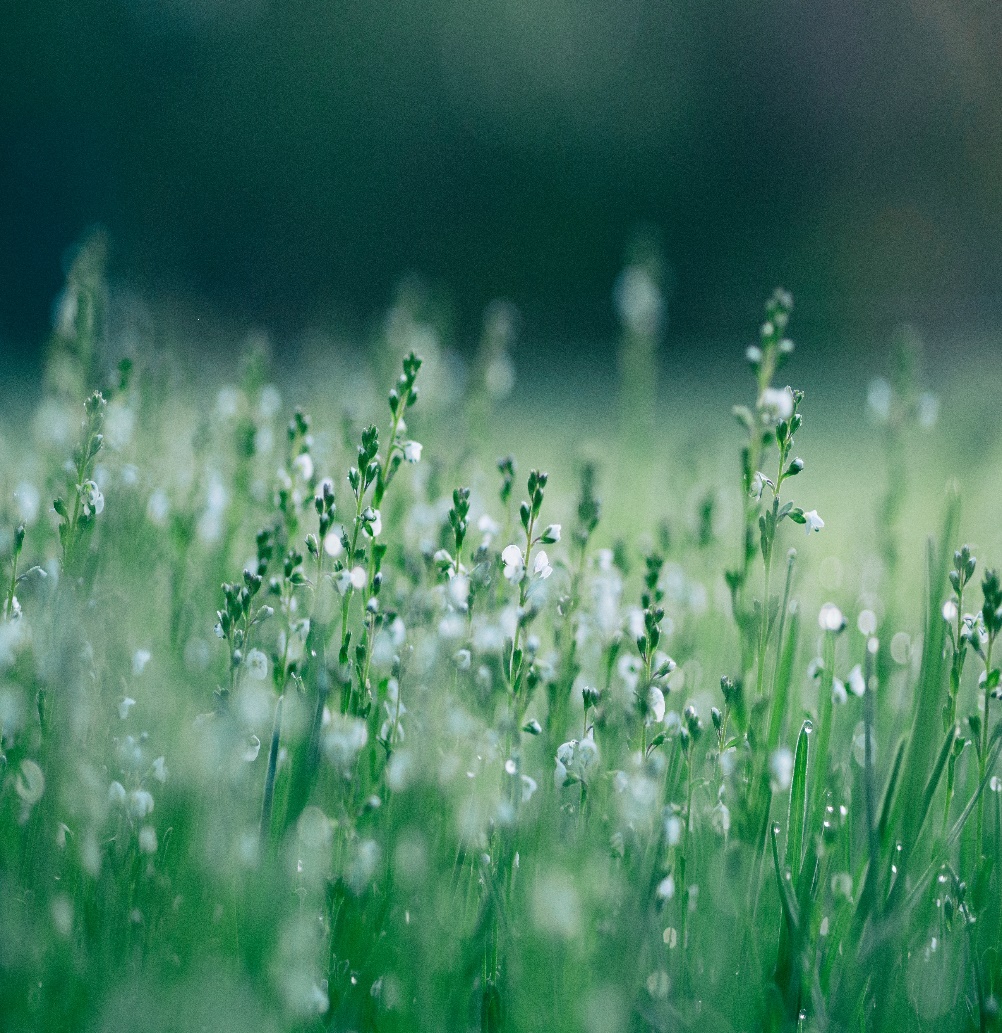 请输入你的题目
此处添加详细文本描述，建议与标题相关并符合整体语言风格，语言描述尽量简洁生动。尽量将每页幻灯片的字数控制在200字以内，据统计每页幻灯片的最好控制在5分钟之内。
叁     叶子是不会飞翔的翅膀
叶子是不会飞翔的翅膀
此处添加详细文本描述，建议与标题相关并符合整体语言风格，语言描述尽量简洁生动。
此处添加详细文本描述，建议与标题相关并符合整体语言风格，语言描述尽量简洁生动。
此处添加详细文本描述，建议与标题相关并符合整体语言风格，语言描述尽量简洁生动。
subtitle
subtitle
subtitle
Click here to add text
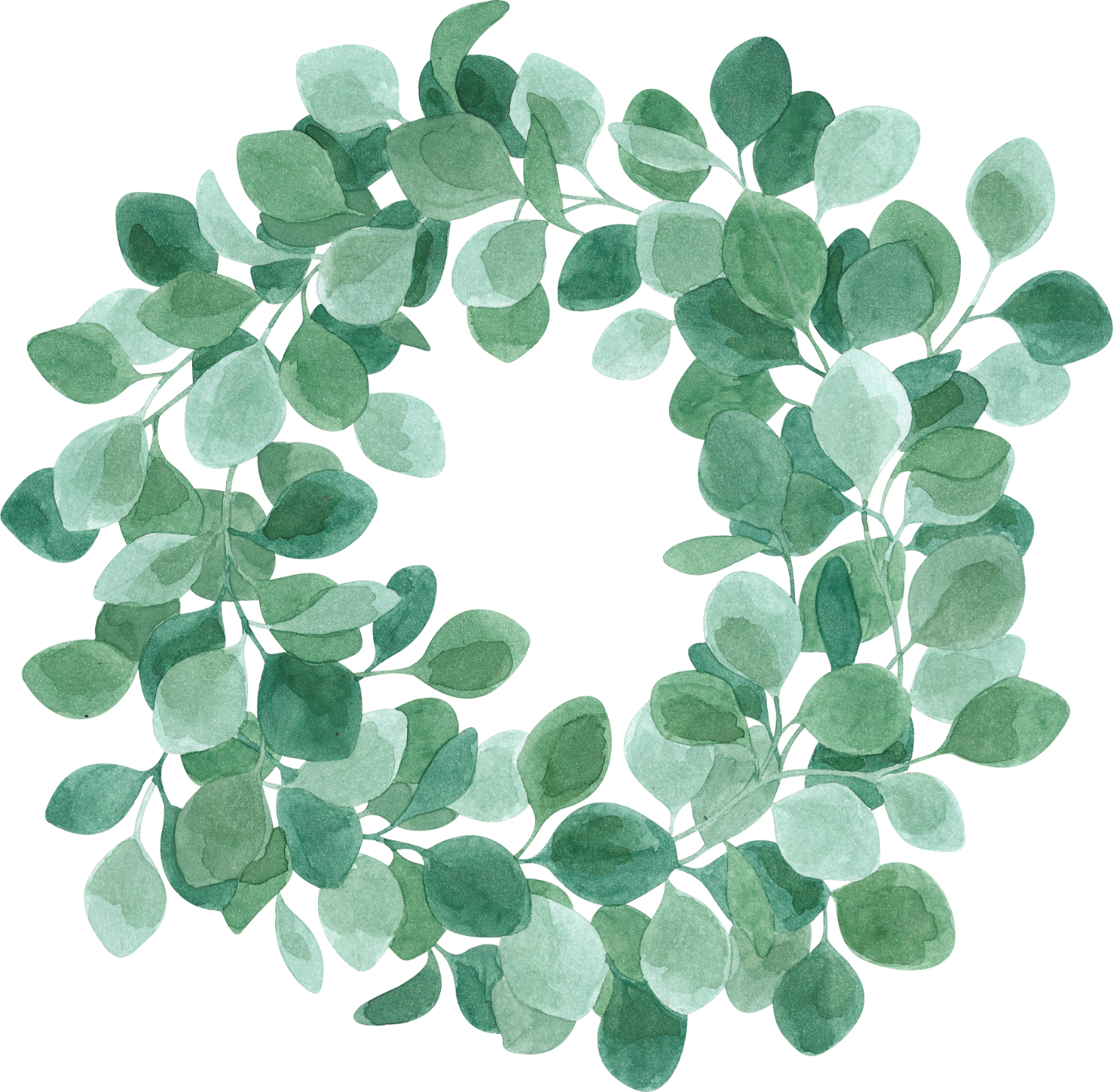 肆
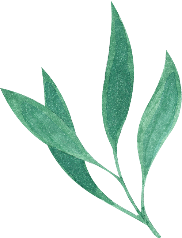 叶子是不会飞翔的翅膀
叶子是不会飞翔的翅膀
叶子 是不会飞翔的翅膀
　　翅膀 是落在天上的叶子
　　天堂 原来应该不是妄想
　　只是我早已经遗忘
　　当初怎么开始飞翔
叶子是不会飞翔的翅膀
叶子 是不会飞翔的翅膀
翅膀 是落在天上的叶子
天堂 原来应该不是妄想
只是我早已经遗忘
当初怎么开始飞翔
孤单 是一个人的狂欢
狂欢 是一群人的孤单
爱情 原来的开始是陪伴
但我也渐渐地遗忘
当时是怎样有人陪伴
肆     叶子是不会飞翔的翅膀
叶子 是不会飞翔的翅膀
　　翅膀 是落在天上的叶子
　　天堂 原来应该不是妄想
　　只是我早已经遗忘
　　当初怎么开始飞翔
肆     叶子是不会飞翔的翅膀
叶子是不会飞翔的翅膀
叶子 是不会飞翔的翅膀
翅膀 是落在天上的叶子
天堂 原来应该不是妄想
只是我早已经遗忘
当初怎么开始飞翔
孤单 是一个人的狂欢
狂欢 是一群人的孤单
爱情 原来的开始是陪伴
但我也渐渐地遗忘
当时是怎样有人陪伴
肆     叶子是不会飞翔的翅膀
叶子是不会飞翔的翅膀
叶子 是不会飞翔的翅膀翅膀 是落在天上的叶子天堂 原来应该不是妄想只是我早已经遗忘当初怎么开始飞翔孤单 是一个人的狂欢狂欢 是一群人的孤单
情 原来的开始是陪伴但我也渐渐地遗忘当时是怎样有人陪伴
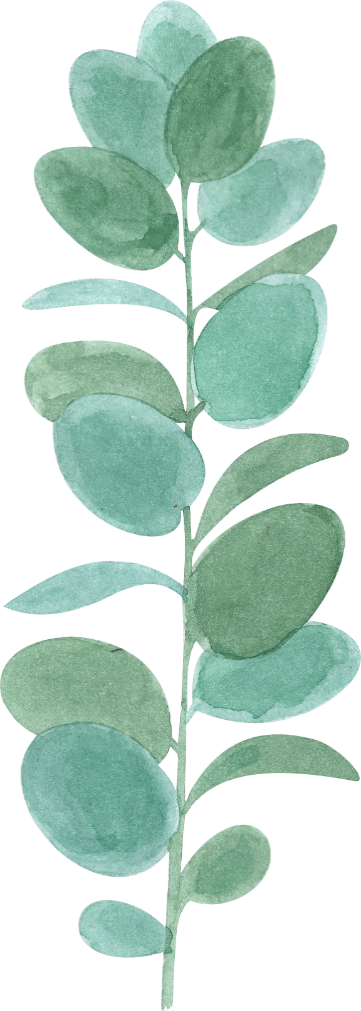 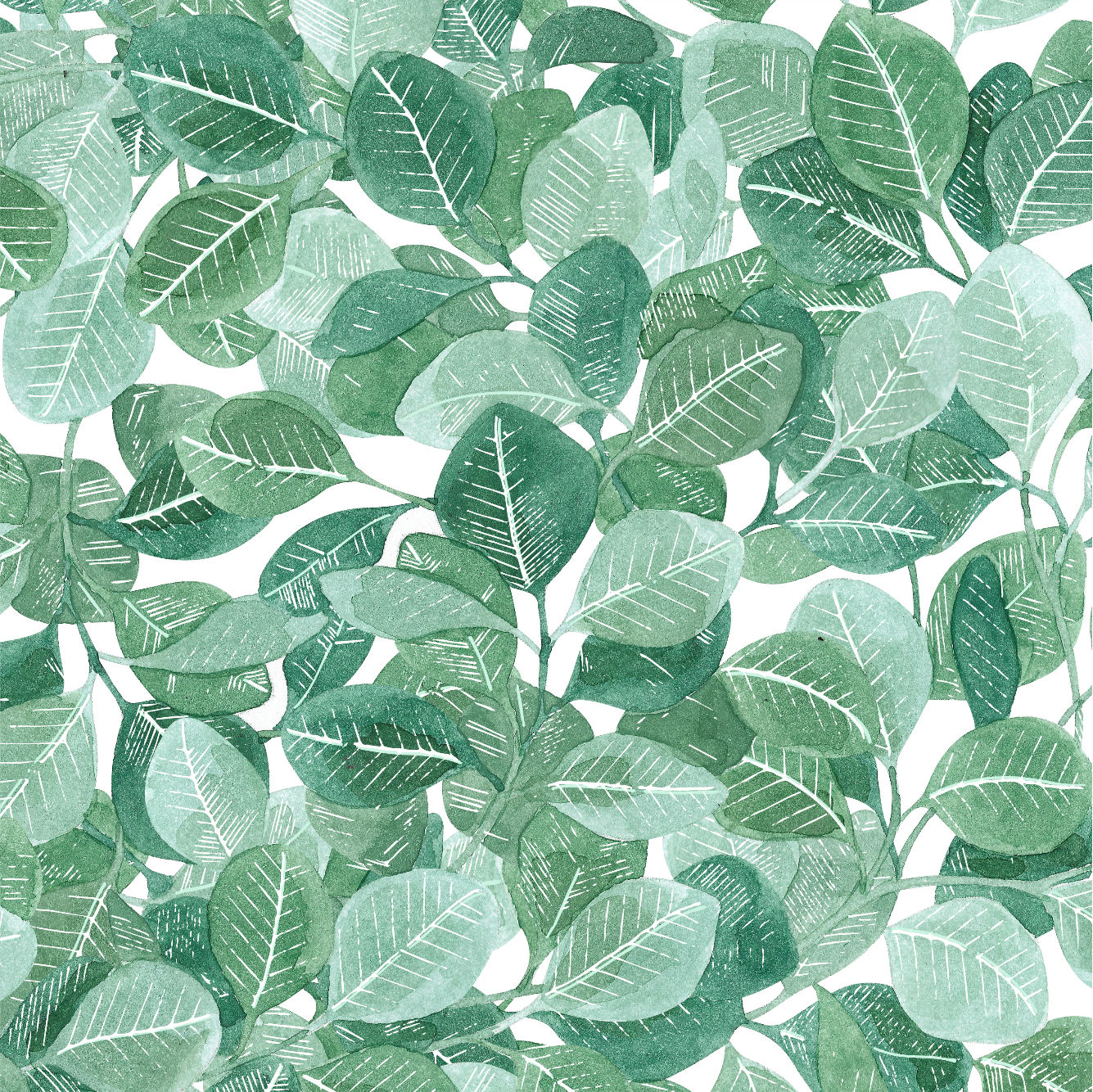 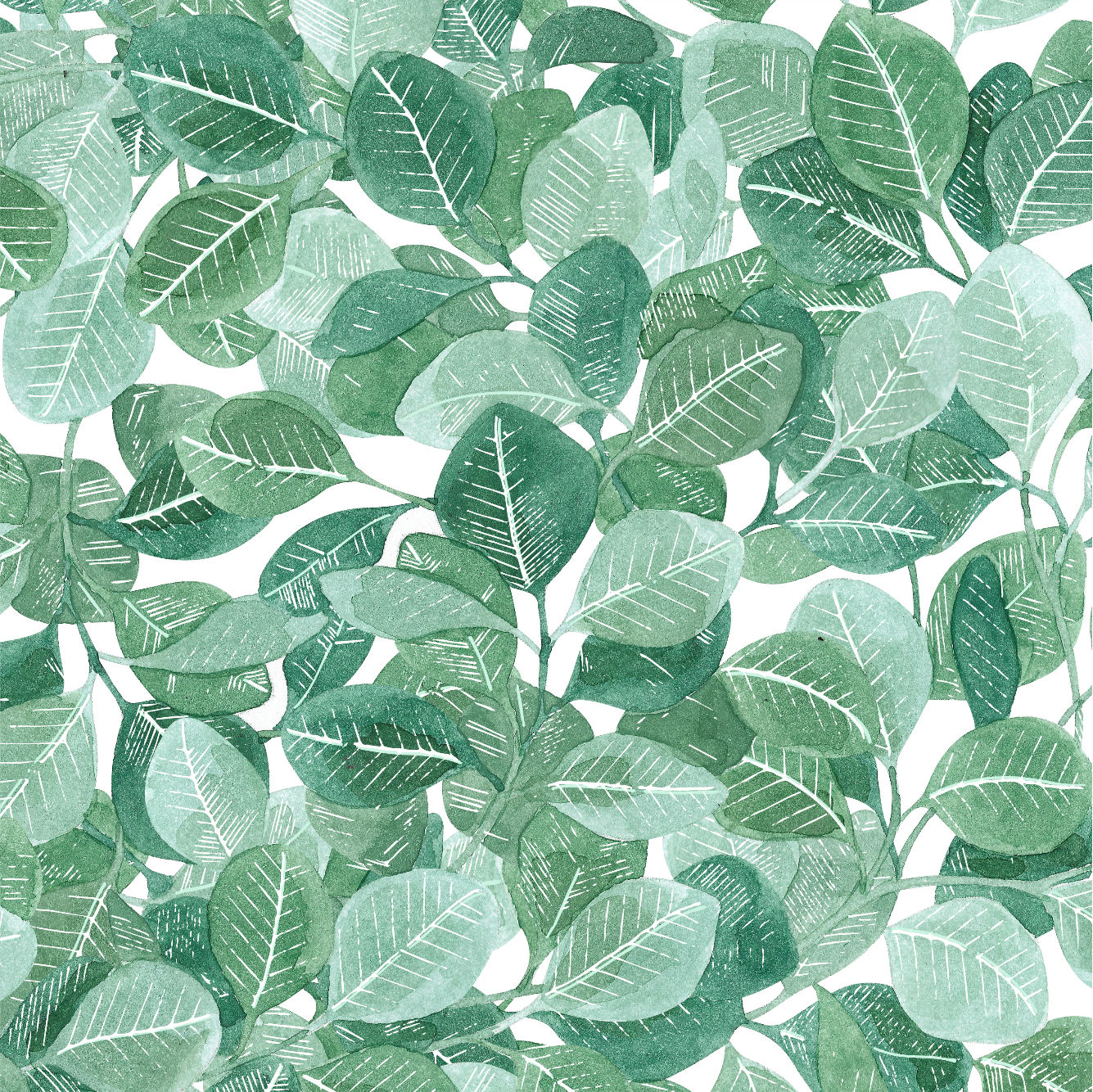 未完待续…
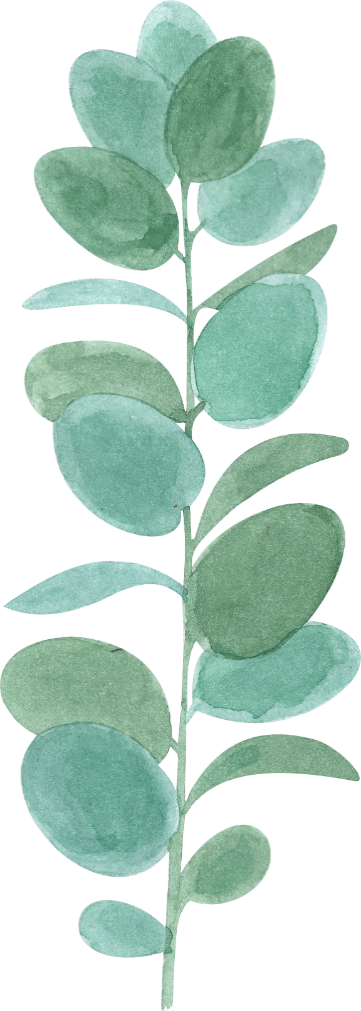